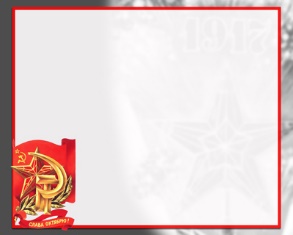 22 ноября
20 ноября
21 ноября
08.00 -открытый урок «Лазание, перелазание, ползание» (5А) 
Учитель: Александров А.М. (большой спортивный зал)
14.10 - кулинарный поединок «Райская кухня» (6Г и 6Б)
Учитель: Кислинская В.А.
(каб.№112)
14.10 - игра-викторина «Повторение - мать учения»
(6Г)  
Учитель: Евдокимов М.А.
(каб№115)
08.00 -презентация «Развитие культуры в годы становления советского государства»
08.00 -выставка «Плакаты революционной эпохи»
(рекреация 1 этажа)
14.10 -музыкально-литера-турная композиция « 7  нот революции» (5-6 классы)
Учитель: Евдокимова С.Ф. (актовый зал)
08.00 -  презентация «100 лет Октябрьской револю-ции»
13.15 -открытый урок  «Акклиматизация в различных климати-ческих условиях» (6В)
Учитель: Куфтырев Е.П.(каб№313)
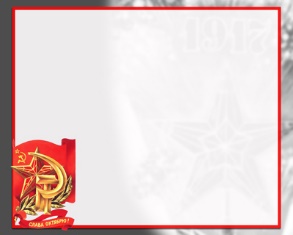 24 ноября
23 ноября
Мастер-классы
10.50-11.10              11.55-12.15  
                   13.00-13.15
 «Традиции вне времени»
1 этаж
Кислинская В.А. «Лепка из  соленого теста»
 Евдокимов М.А. «Колодец из спичек»
Земцов В.Г. Игра «Русская лапта»
(большой актовый зал)
2 этаж
 Кикина И.В.«Жостовская роспись» (рекреация)
Процюк В.А. Игра «Городки» (малый спортивный зал)
Евдокимова С.Ф. Игра на деревянных ложках (рекреация)
3 этаж
Куфтырев Е.П. Станции «Эхо времени» (рекреация)
08.00 - виртуальная выстав-ка работ, посвященных 100-летию революционных трансформаций
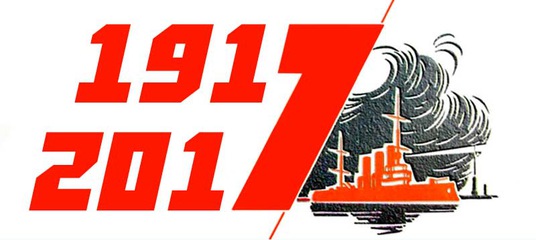 МО ФЭКТиОБЖ
предметная неделя   20.11 - 24.11 
 2017
08.00-открытый урок
«Ведение мяча. Баскетбол» (4Г)
Учитель: Процюк В.А. (малый спортивный зал)
08.00 - открытый урок «Предсказания в искусстве. Революционные мотивы в живописи» (9А)
Учитель: Кикина И.В.
(каб.№225)
14.10 - открытый урок  «Полоса препятствия» (6А) Учитель: Земцов В.Г. (большой спортивный зал)
100 лет Великой 
российской революции: осмысление во имя консолидации